«
Муниципальное бюджетное общеобразовательное учреждение
 «Средняя общеобразовательная казачья кадетская школа села Знаменка»
Нерчинский район, Забайкальский край



Презентация на тему 
«Формы работы на уроке по повышению мотивационной сферы
учащихся на этапе информации о домашнем задании»

Составила учитель начальных классов
Хаустова Татьяна  Александровна

2014 год
Формы работы на уроке по повышению мотивационной сферы учащихся на этапе информации о домашнем задании
При правильном подходе учителя к домашнему заданию оно может оказаться действенным инструментом повышения учебной мотивации обучающихся.
создание ситуации успеха;
определение слабоуспевающим  и учащимся, пропустившим уроки, индивидуальные домашние задания;
предложение памяток по выполнению домашнего задания.
Нетрадиционные домашние задания:
Решить кроссворд;
Найди ошибки в рассуждениях или записях; 
Создание карты-схемы;
Выполнение рисунков; 
Исправление допущенных ошибок;
Проведение опытов, наблюдений; 
Подготовка к ролевой игре;
Большим помощником в этом вопросе является тетрадь на печатной основе, учителю не надо придумывать вопросы и задания. Иными словами, тетради облегчают решение одной из самых сложных проблем в организации урока - повышение мотивации к выполнению домашнего задания.
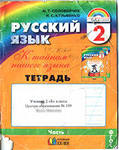 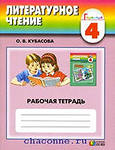 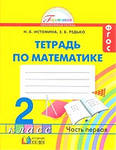 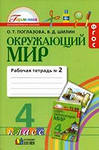 Но подобные тетради есть не у всех учеников. Да и работа тетрадь – учебник, учебник-тетрадь становится однообразной. Поэтому нужны и другие задания, такие как:
Сбор и подготовка открыток, иллюстраций, газетных и журнальных вырезок; 
Составление вопросов к изученному материалу; 
Составление ребусов на определённую  тему; 
Изготовление поделок, макетов, наглядных пособий;
Проектная деятельность; 
Составление домашней работы для соседа по парте.
Формы подачи домашнего задания, в которых гармонично сочетаются различные виды работы с применением средств ИКТ
Работа с программными средствами «Фантазёры», «Детская энциклопедия»,  «Академия младшего школьника».
На уроке математики мы выполняли упражнение - 
Установление соответствия между рисунком и выражением 
[COMBINE 70]
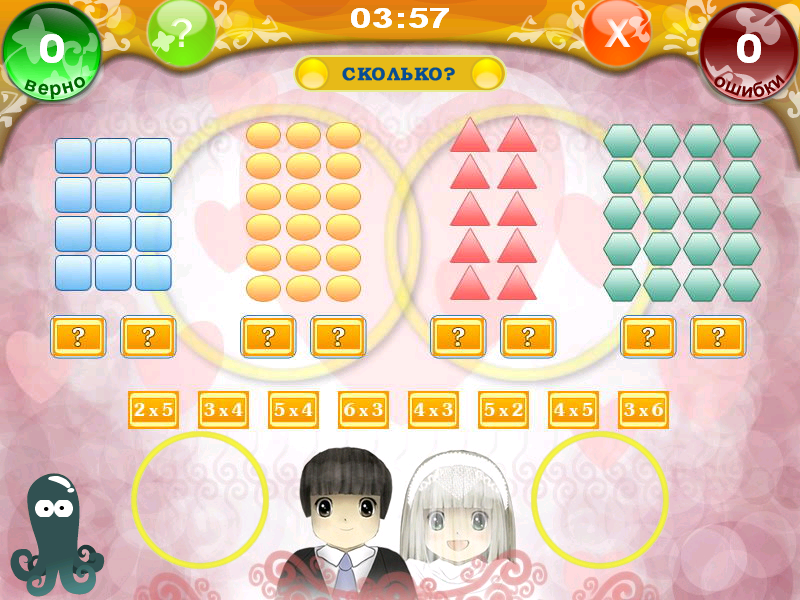 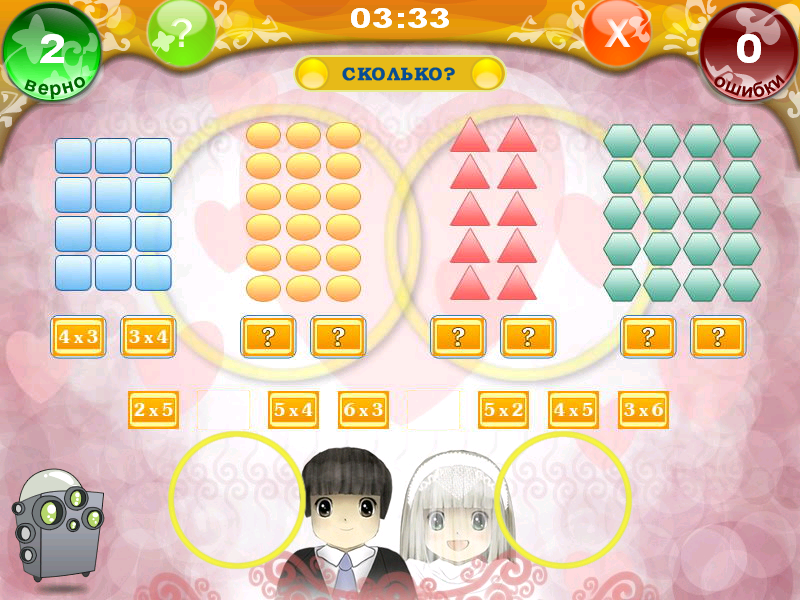 Дома предложено изготовить подобные рисунки, мотивировав тем, чтобы помочь учителю в изготовлении дидактического пособия.
Окружающий мир
Домашнее задание предлагаю выполнить на карточке. 
Самая низкая часть холма (________). 
Глубокая вытянутая промоина, размытая водами (________).
 Группа гор (_______). 
Ровный участок земной поверхности (_______). 
Понижение между горными хребтами (_________).
 Часть холма между подошвой и вершиной (__________).
Проверяем выполнение домашнего задания с помощью программного средства «Академия младшего школьника»   Решение анаграмм. Упражнение 1 [ANAGRAMM 23]
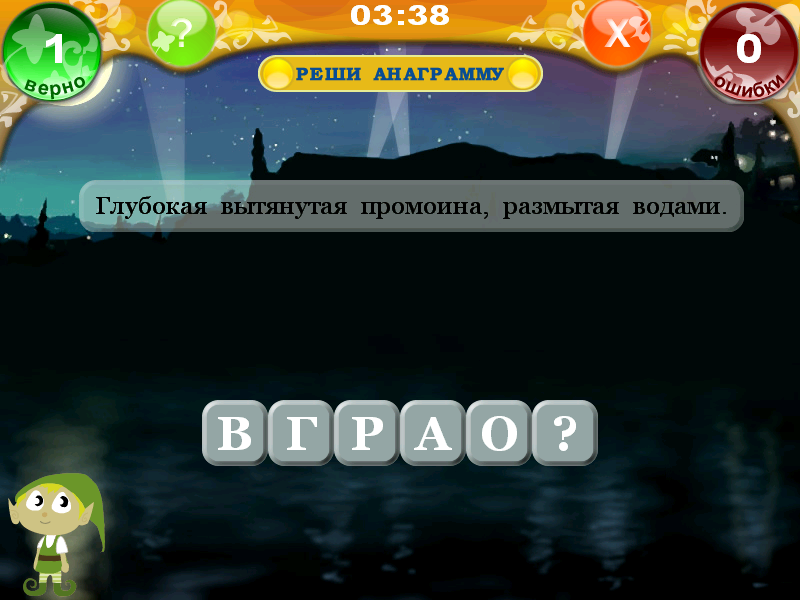 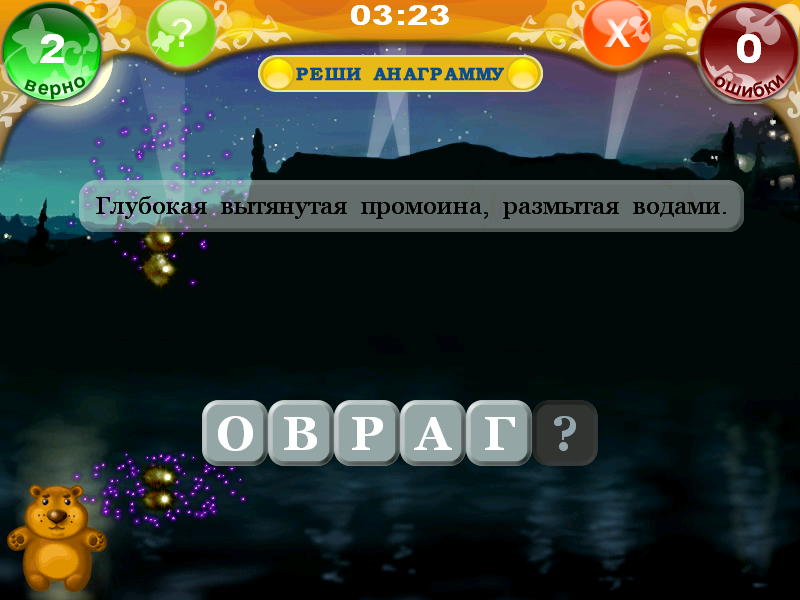 Творческое домашнее задание -  нарисуй схему любого созвездия и подпиши его. Проверяем с помощью программного средства «Детская энциклопедия»
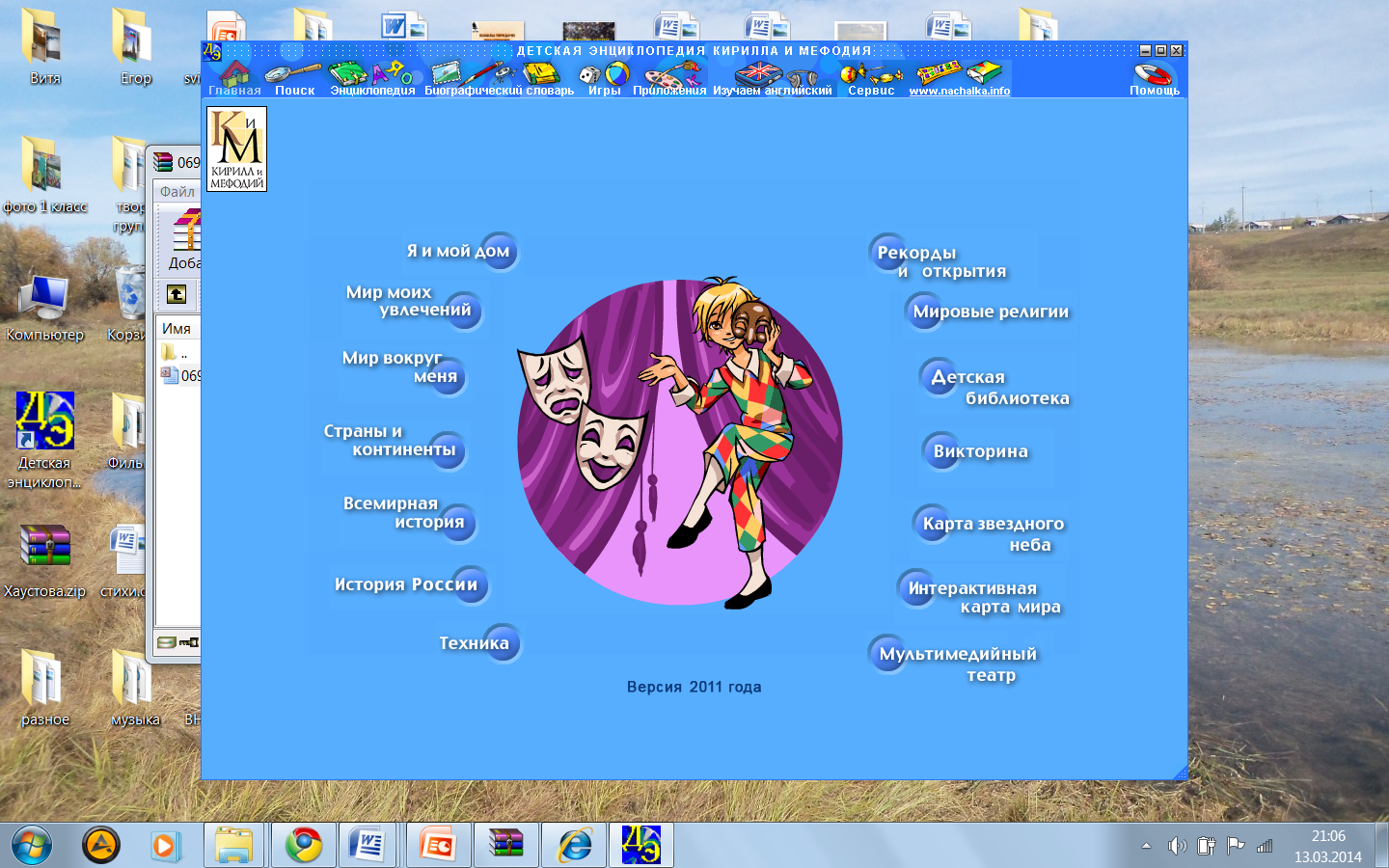 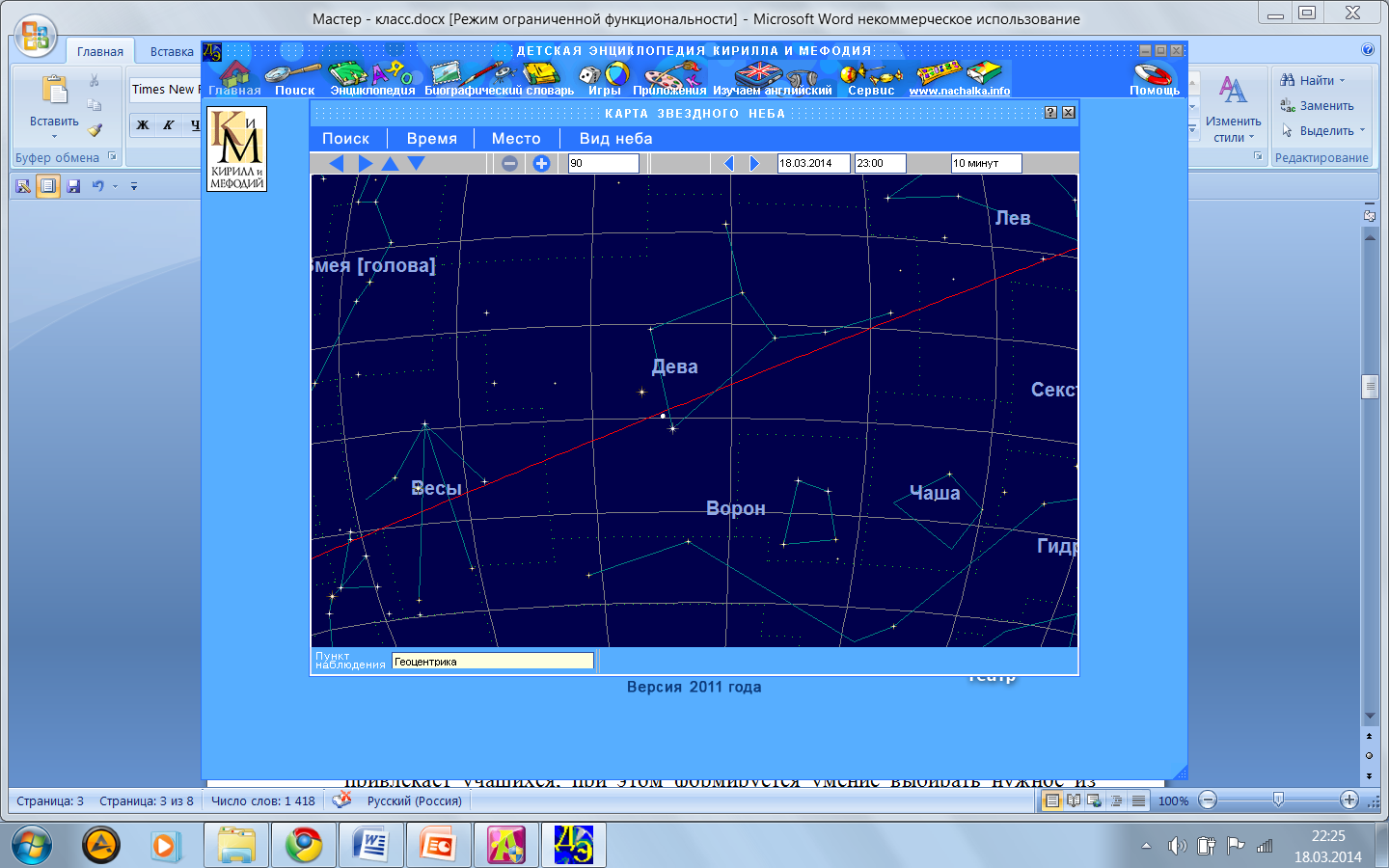 Работа с ресурсами сети Интернет
Возможность использовать интернет на уроке и дома очень привлекает учащихся, при этом формируется умение выбирать нужное из всего потока информации.
Исходя из темы, подбираю упражнения, используя ЦОР, предлагаю выполнить домашнее задание. Тем, кто правильно справился с заданием, предоставляется возможность работать с компьютером при проверке.
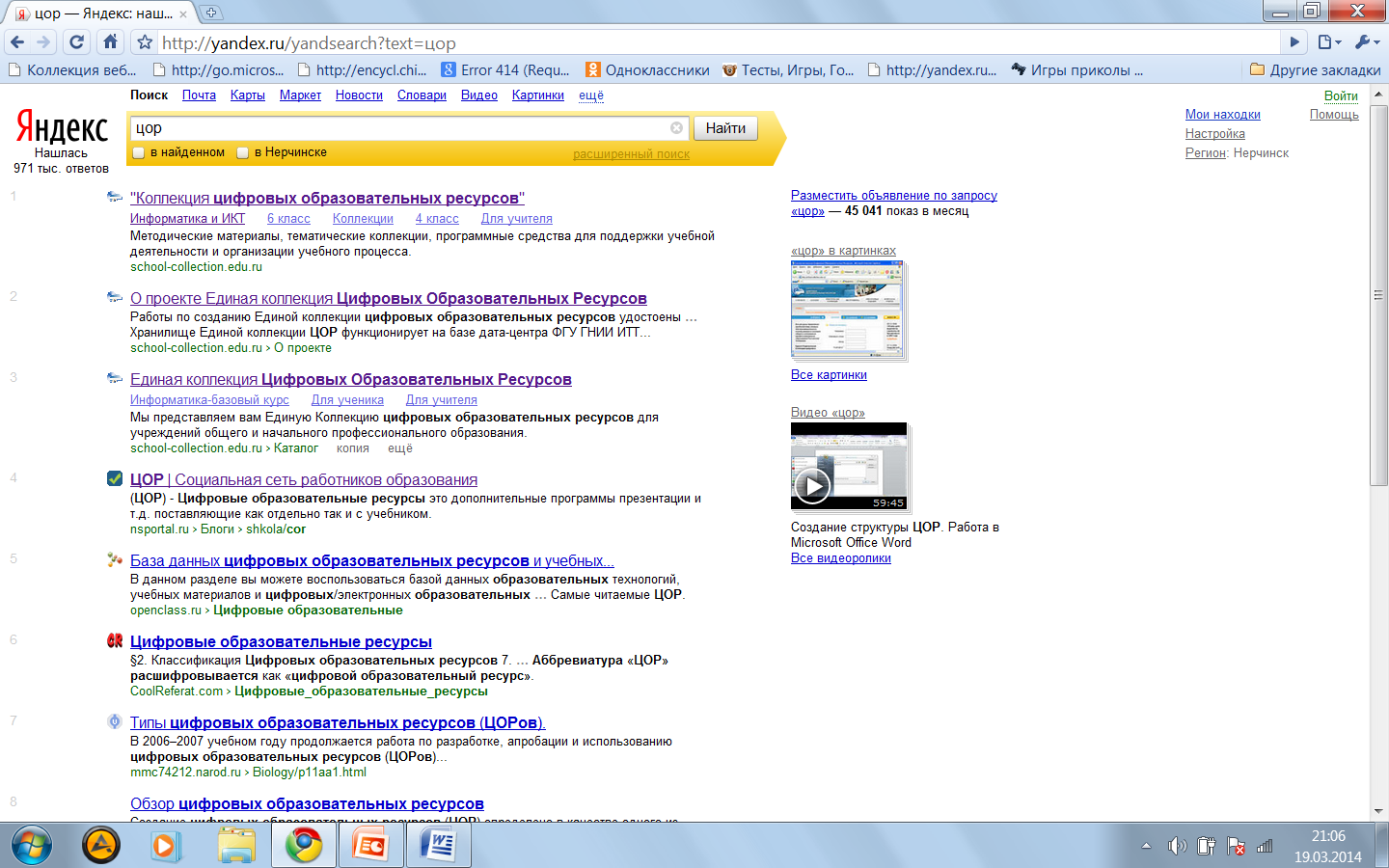 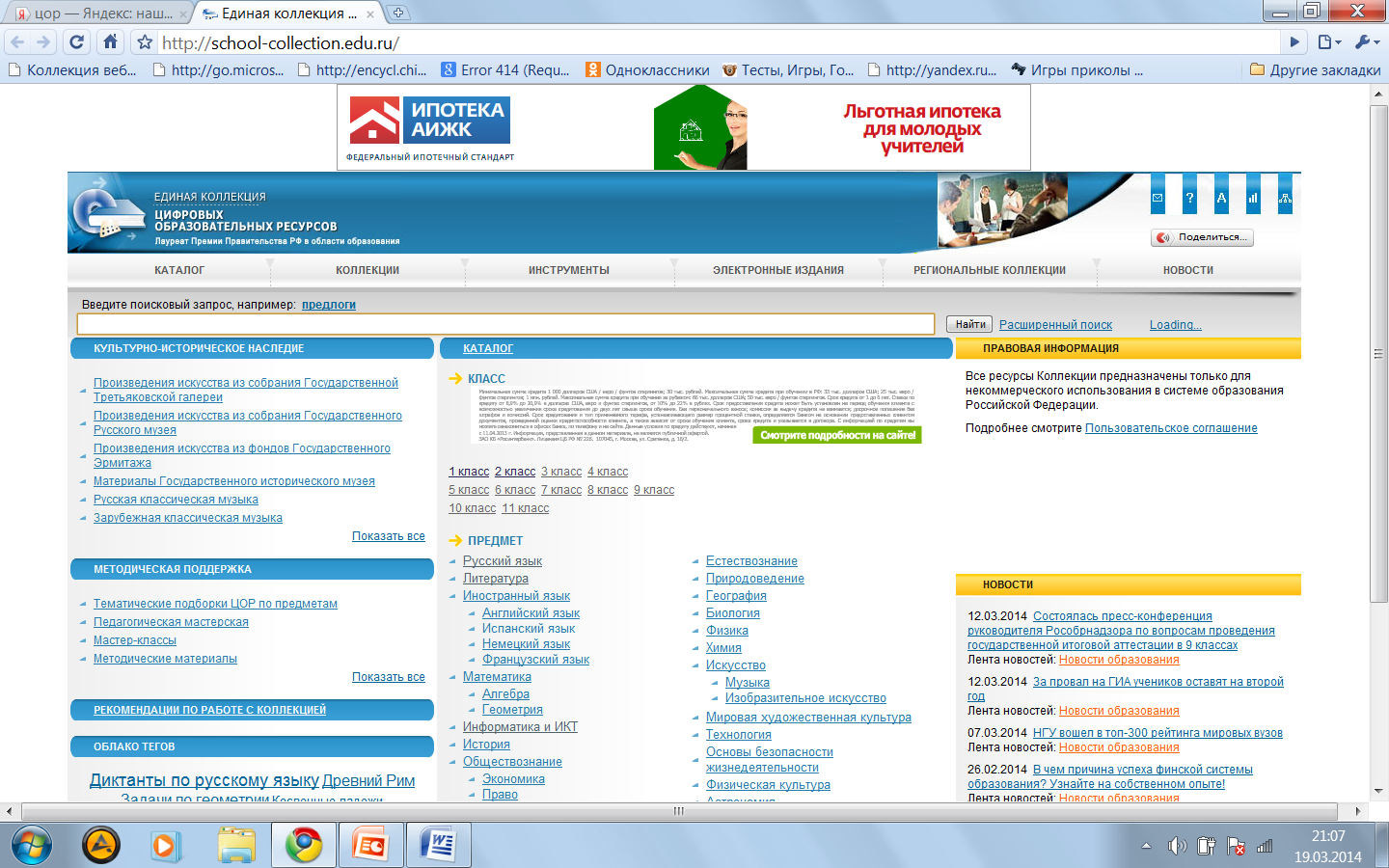 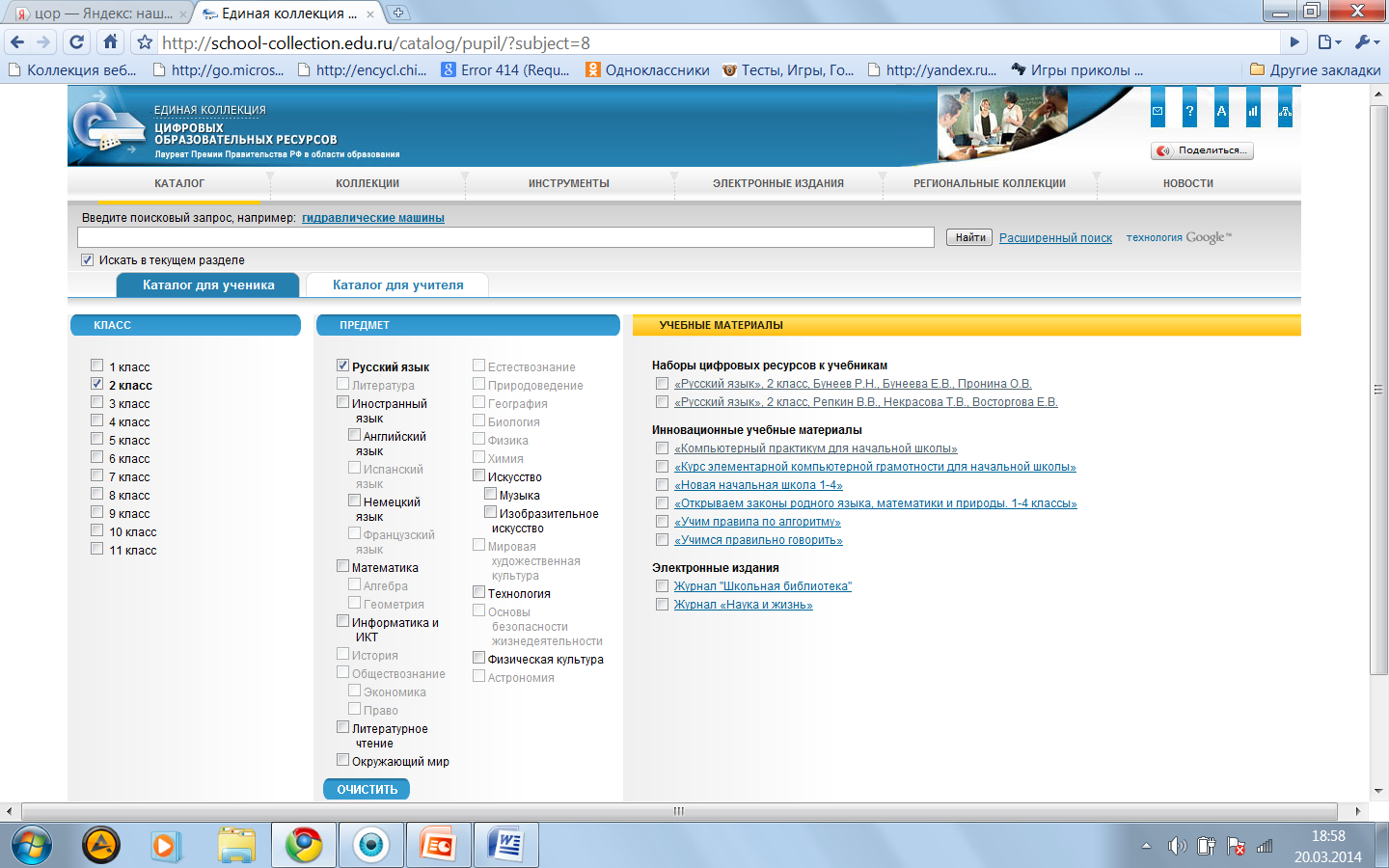 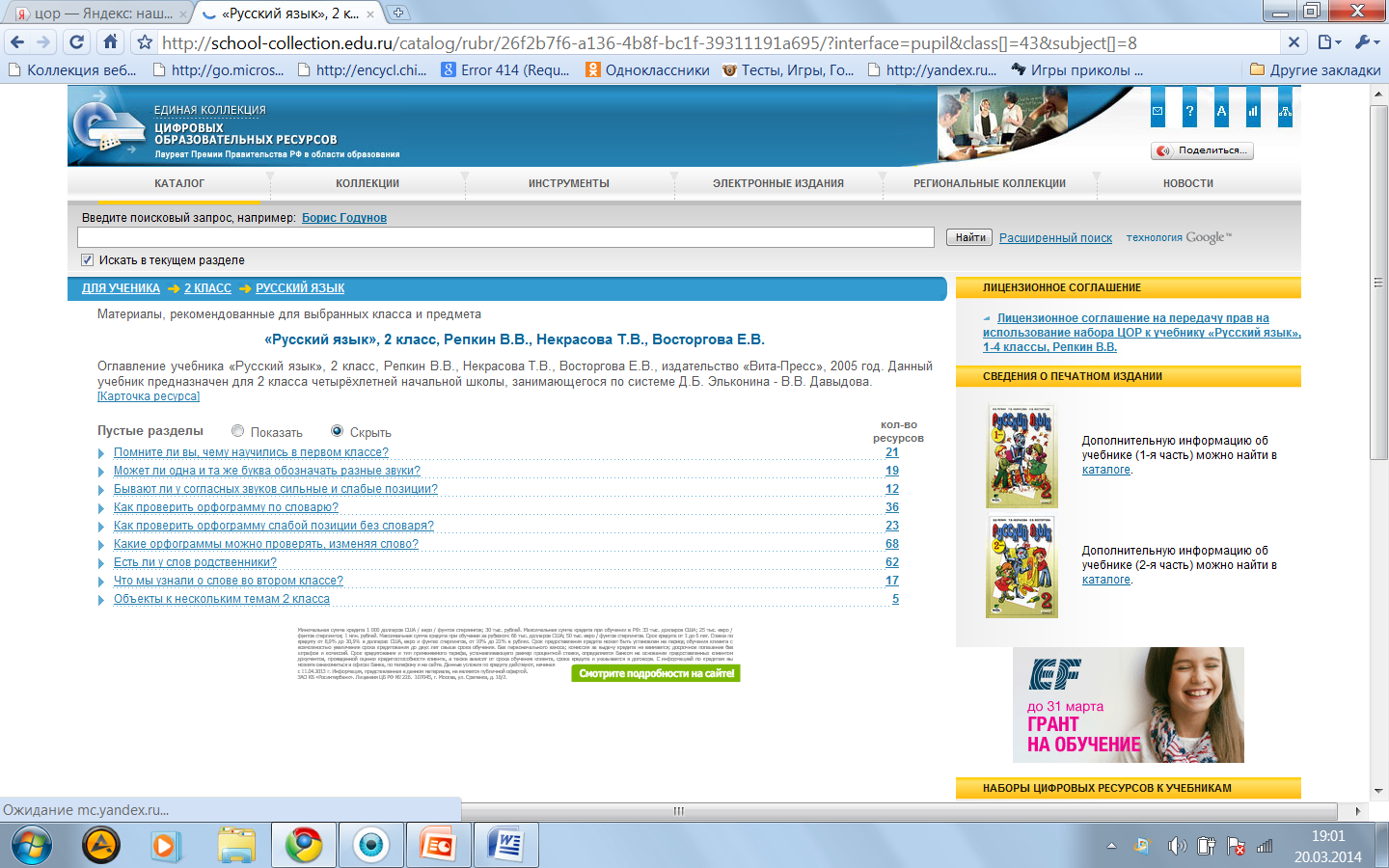 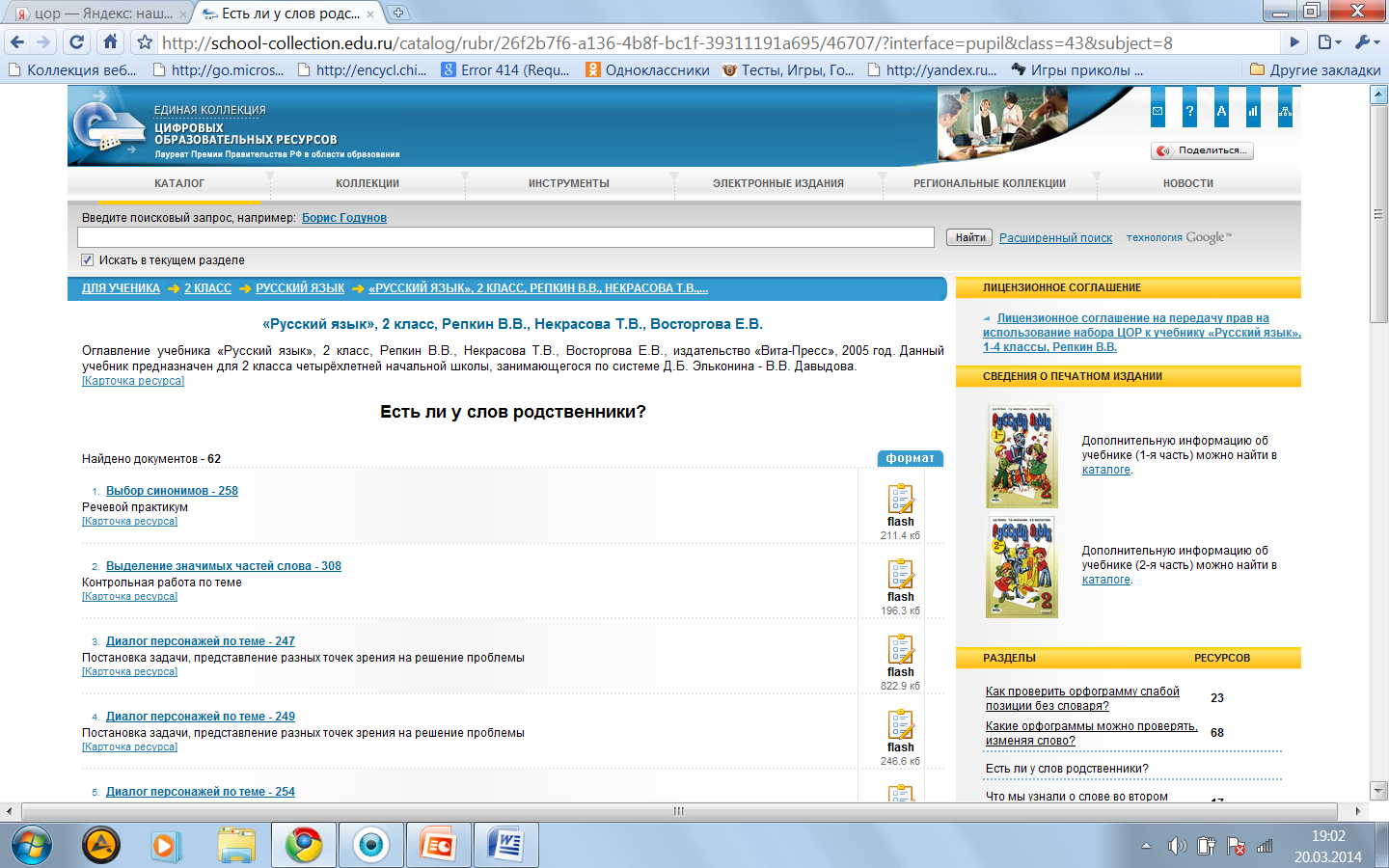 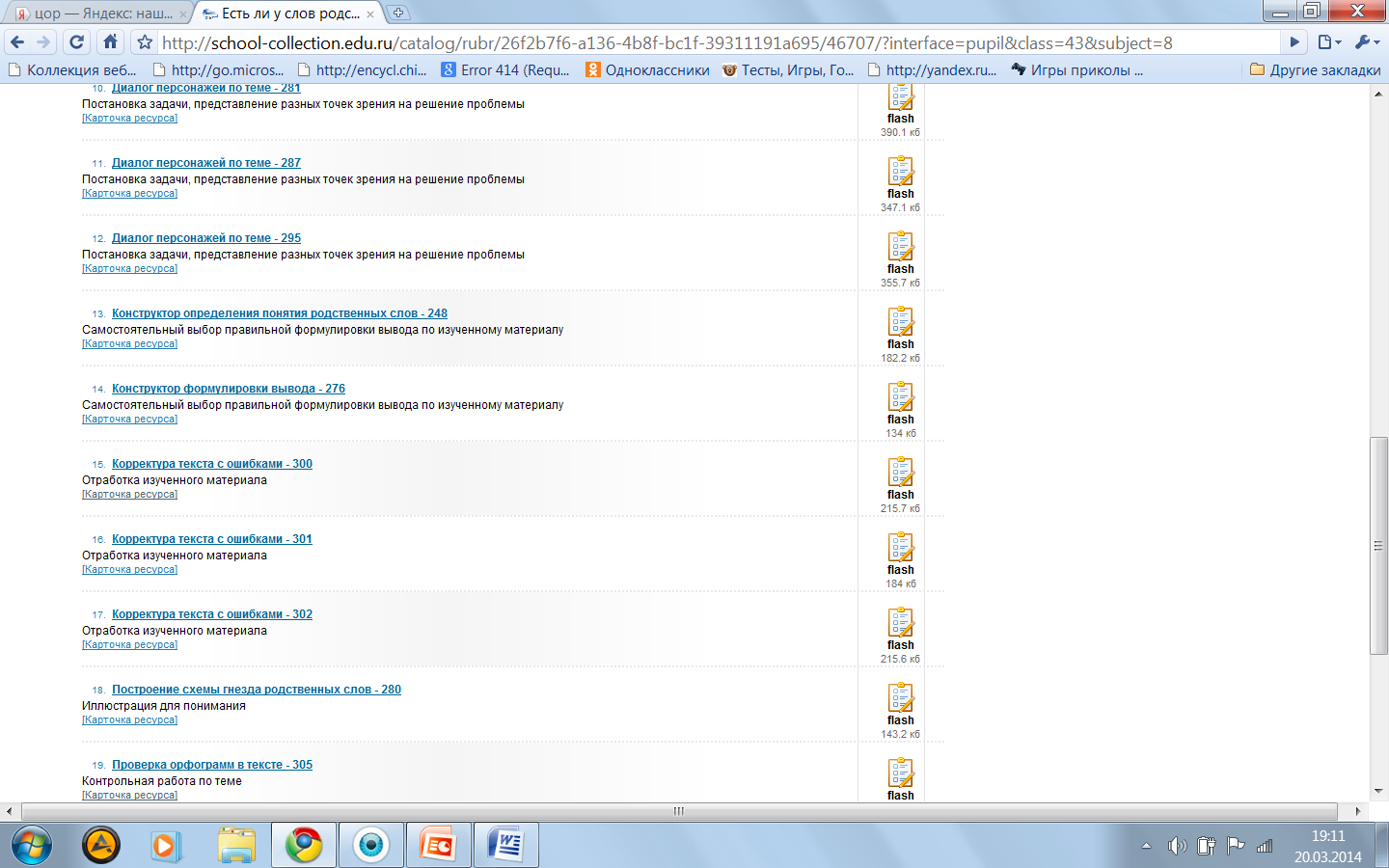 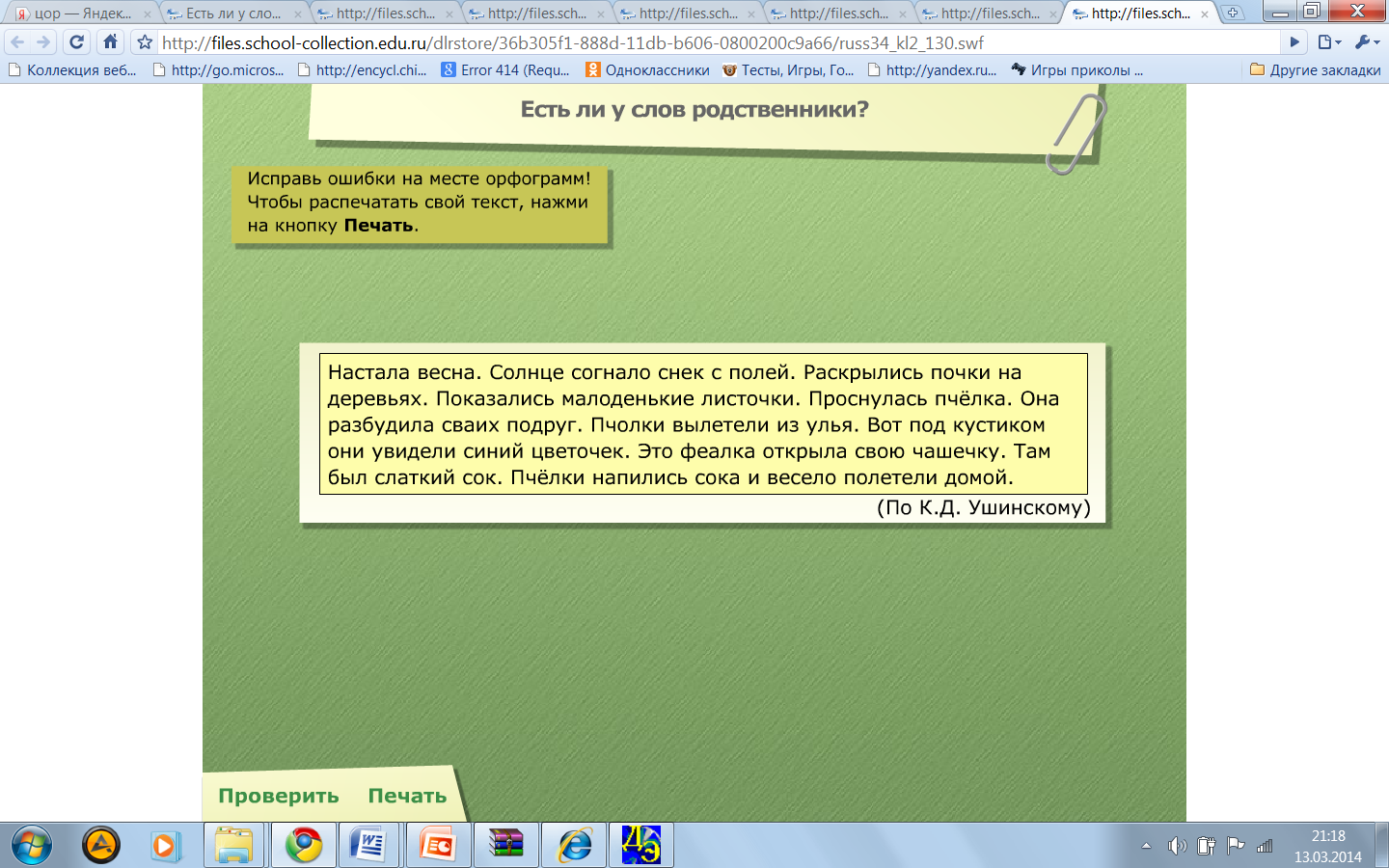 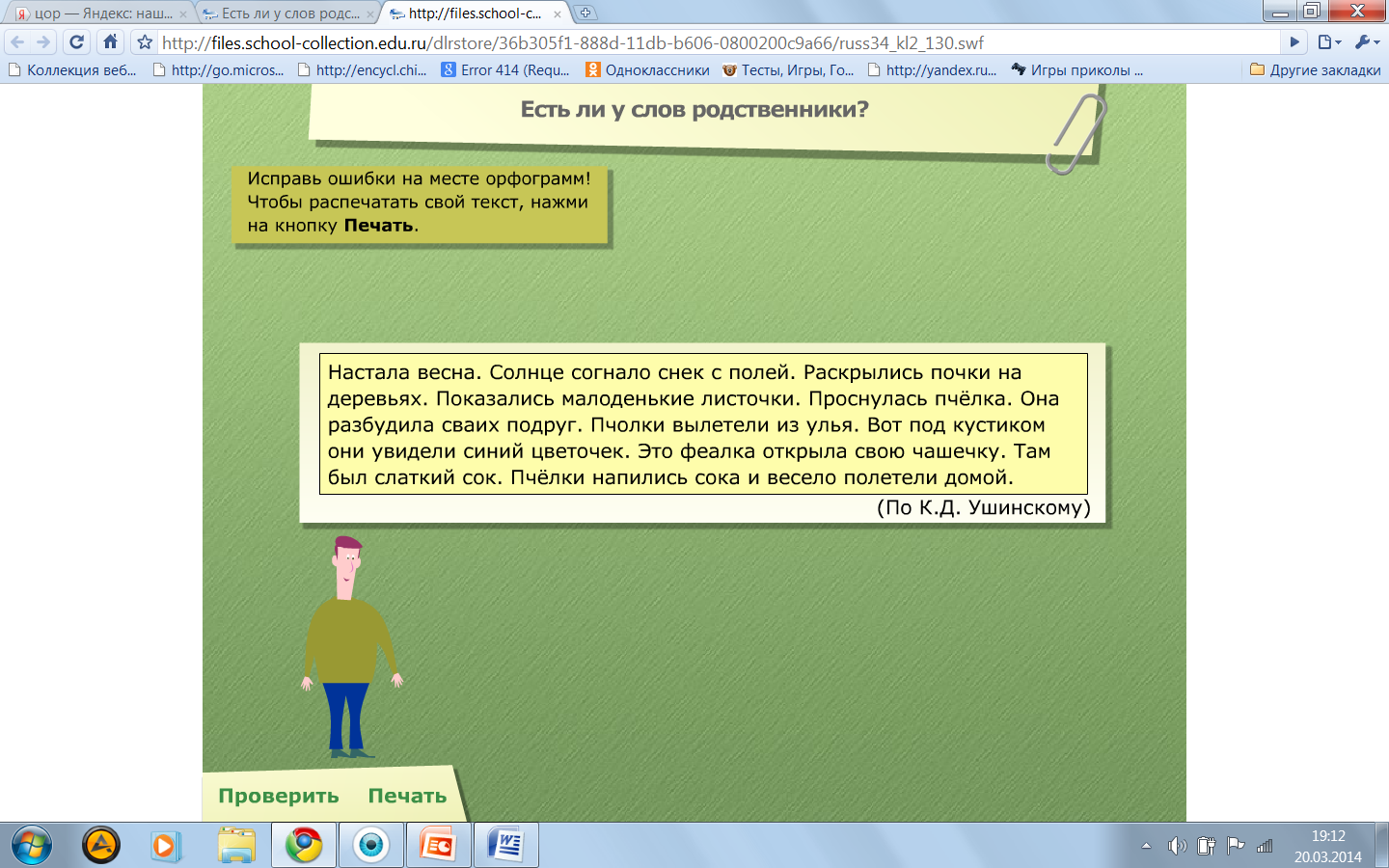 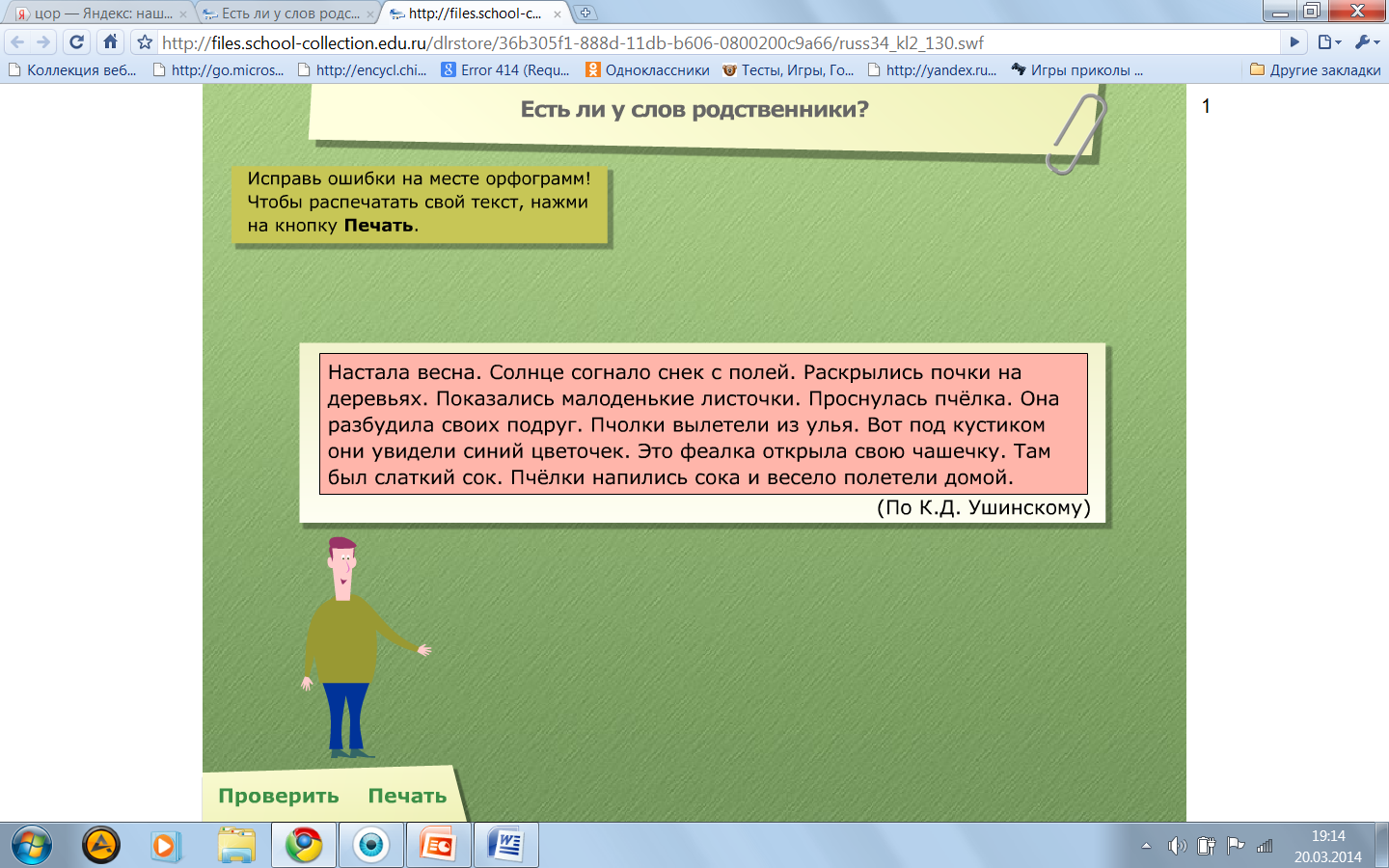 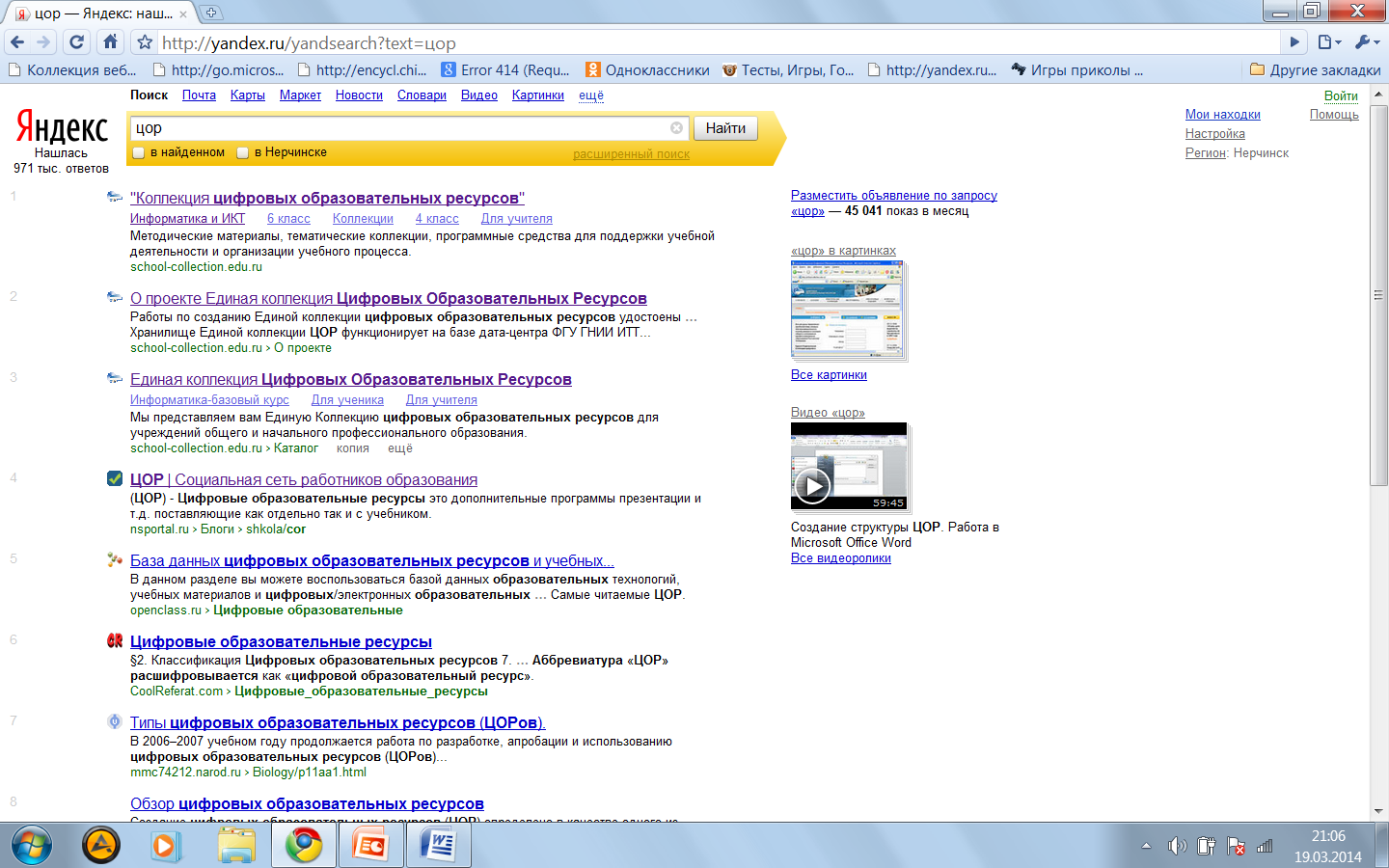 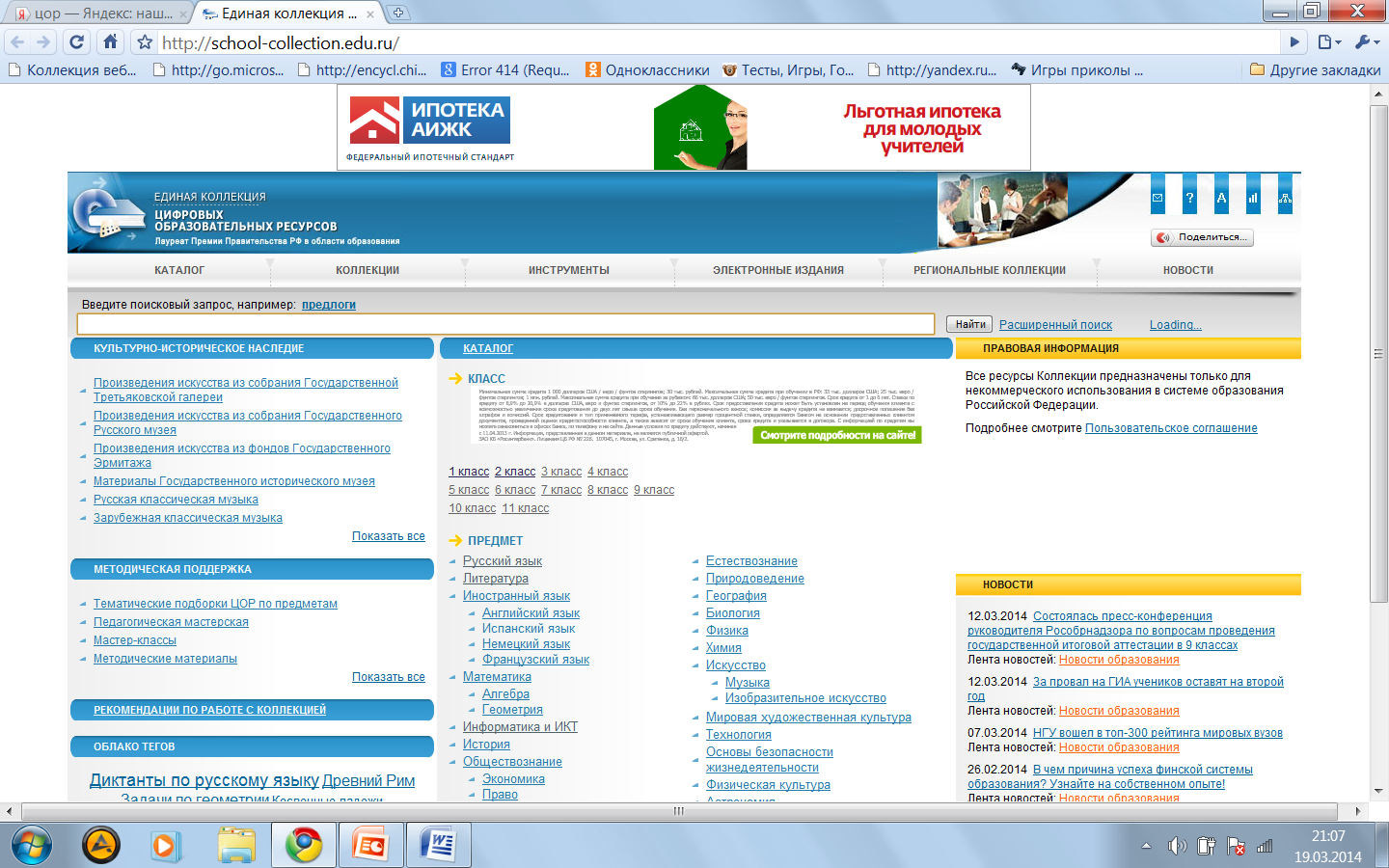 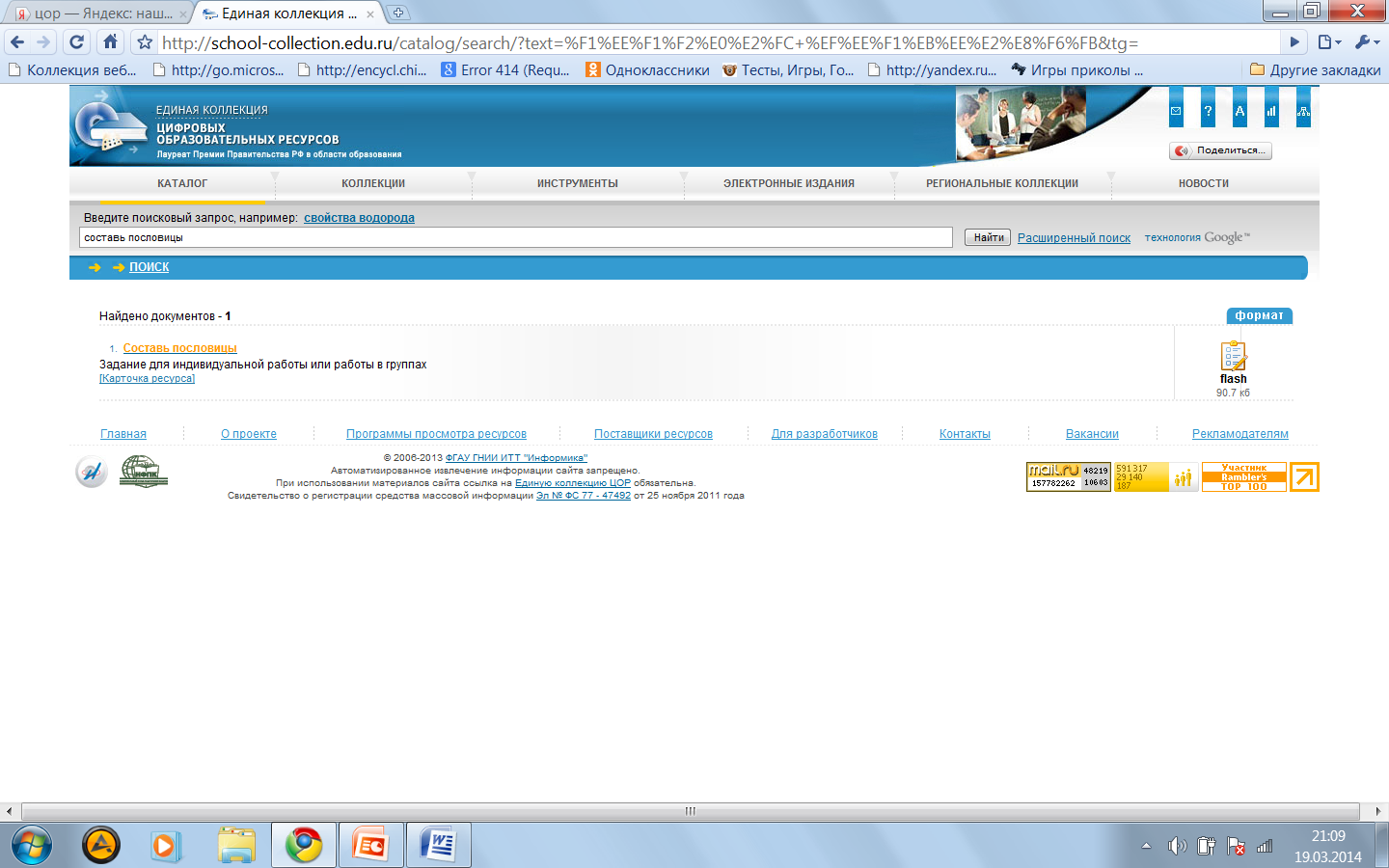 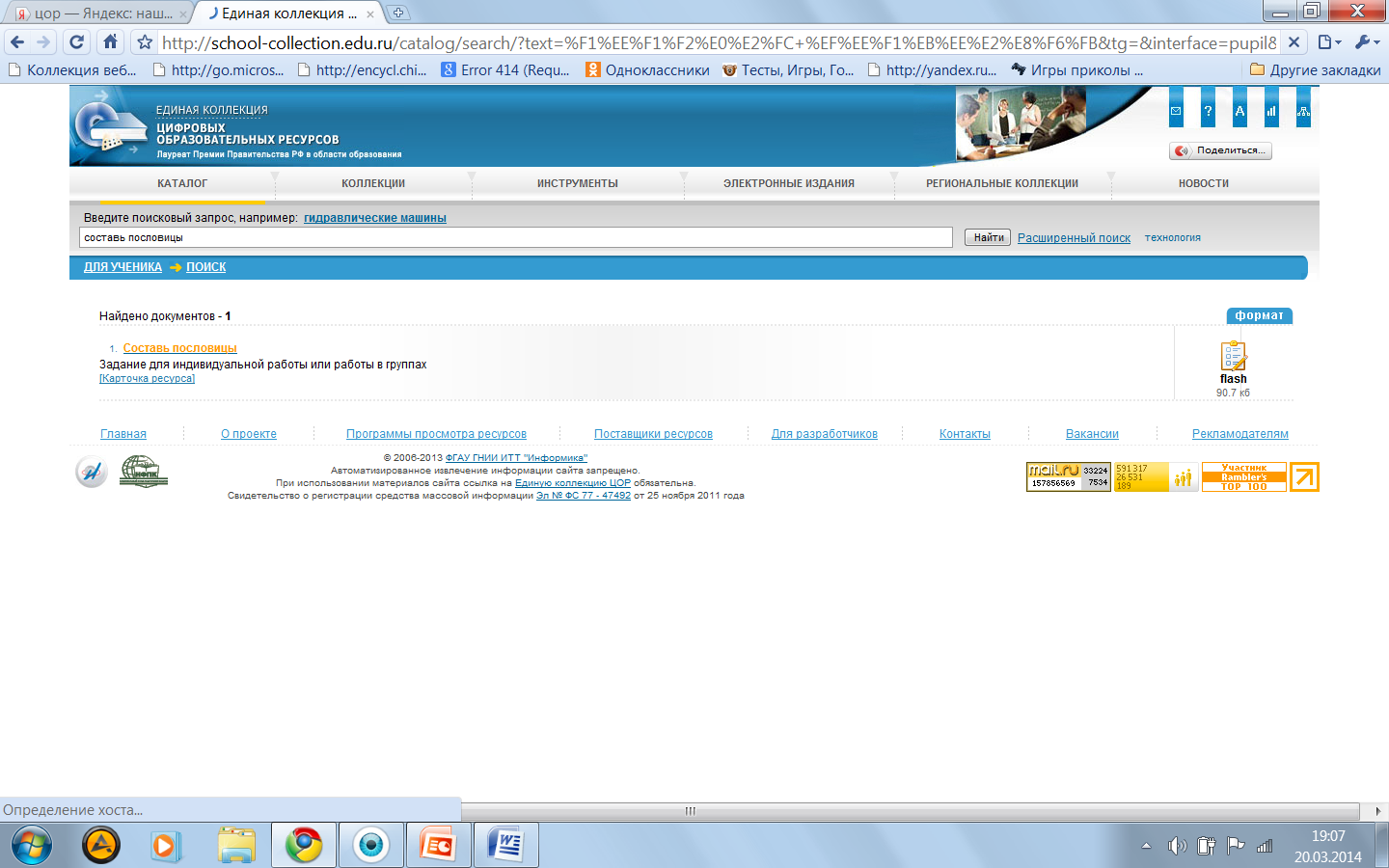 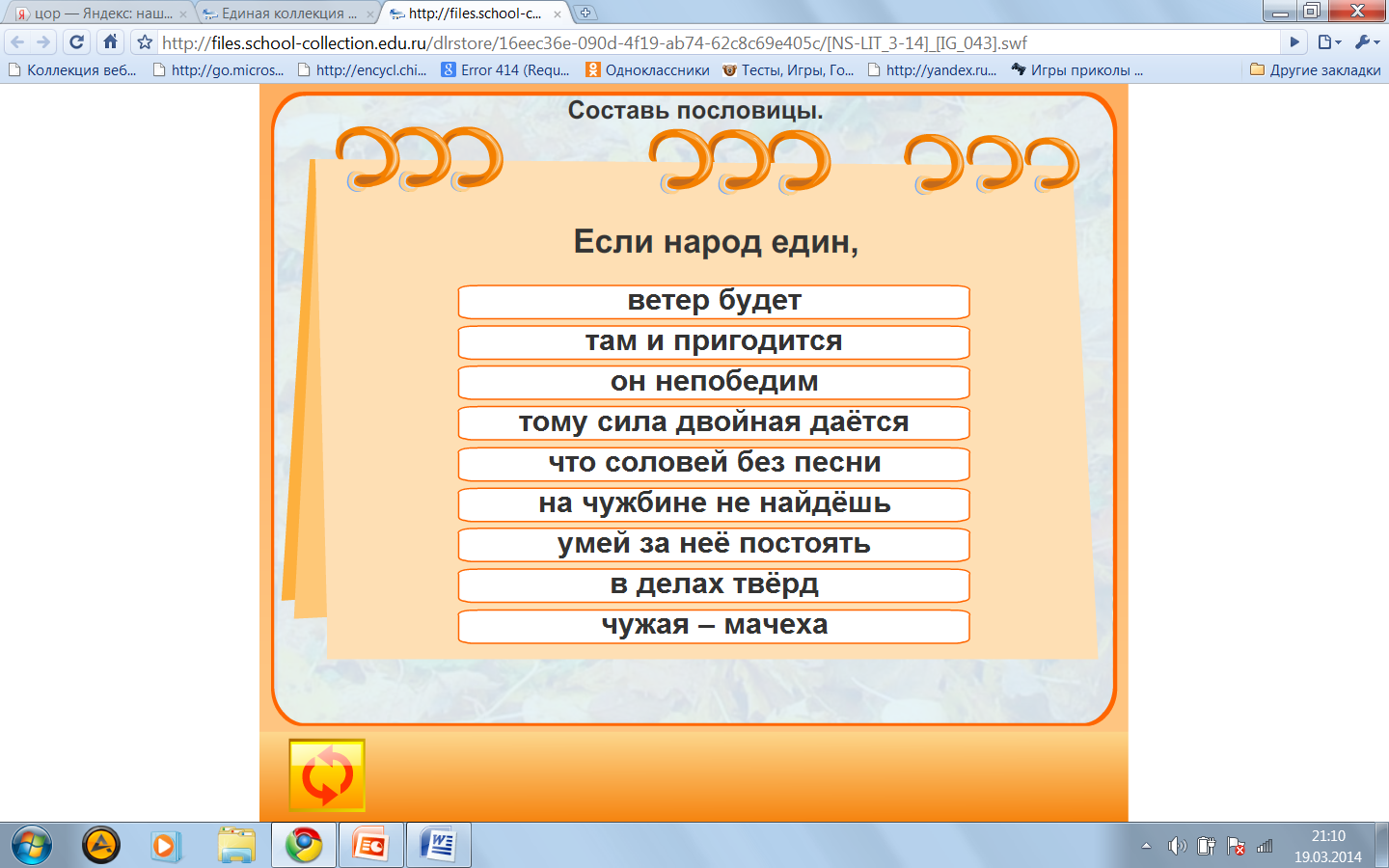 Работа с материалами, созданными учителем
Игра «Наоборот». Подбери антонимы и запиши слова.
Скажу я слово «высоко»,
А ты ответишь: ________
Скажу я слово «далеко»,
А ты ответишь: ________
Скажу я слово «потолок»,
А ты ответишь: ________
Скажу я слово «потерял»,
Ответишь ты: ________
Скажу тебе я слово «трус»,
Ответишь ты:__________
Теперь «начало» я скажу,
Ну, отвечай ___________
Раздели слова на группы по орфограммам корня.
покр_снел      п_м_дор       вз_ла      _гурец
клас?ная      комн_та         суб?отний     уж_н
Формирование у школьников положительного отношения к учению в процессе выполнения домашних заданий является важнейшей задачей учителя в любом классе. Сочетание различных видов и форм подачи домашних заданий повлияют на формирование самостоятельности у школьников и повышение уровня учебной мотивации.
Спасибо за внимание!!!
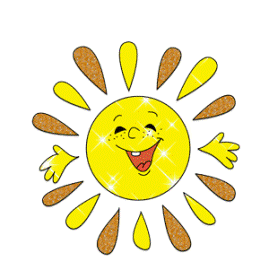